PEREKONOMIAN TERTUTUp TIGA SEKTOR
Perekonomian tertutup tiga sektor
Sektor Rumah Tangga
Sektor Perusahaan
Sektor Swasta
Perekonomian tertutup tiga sektor
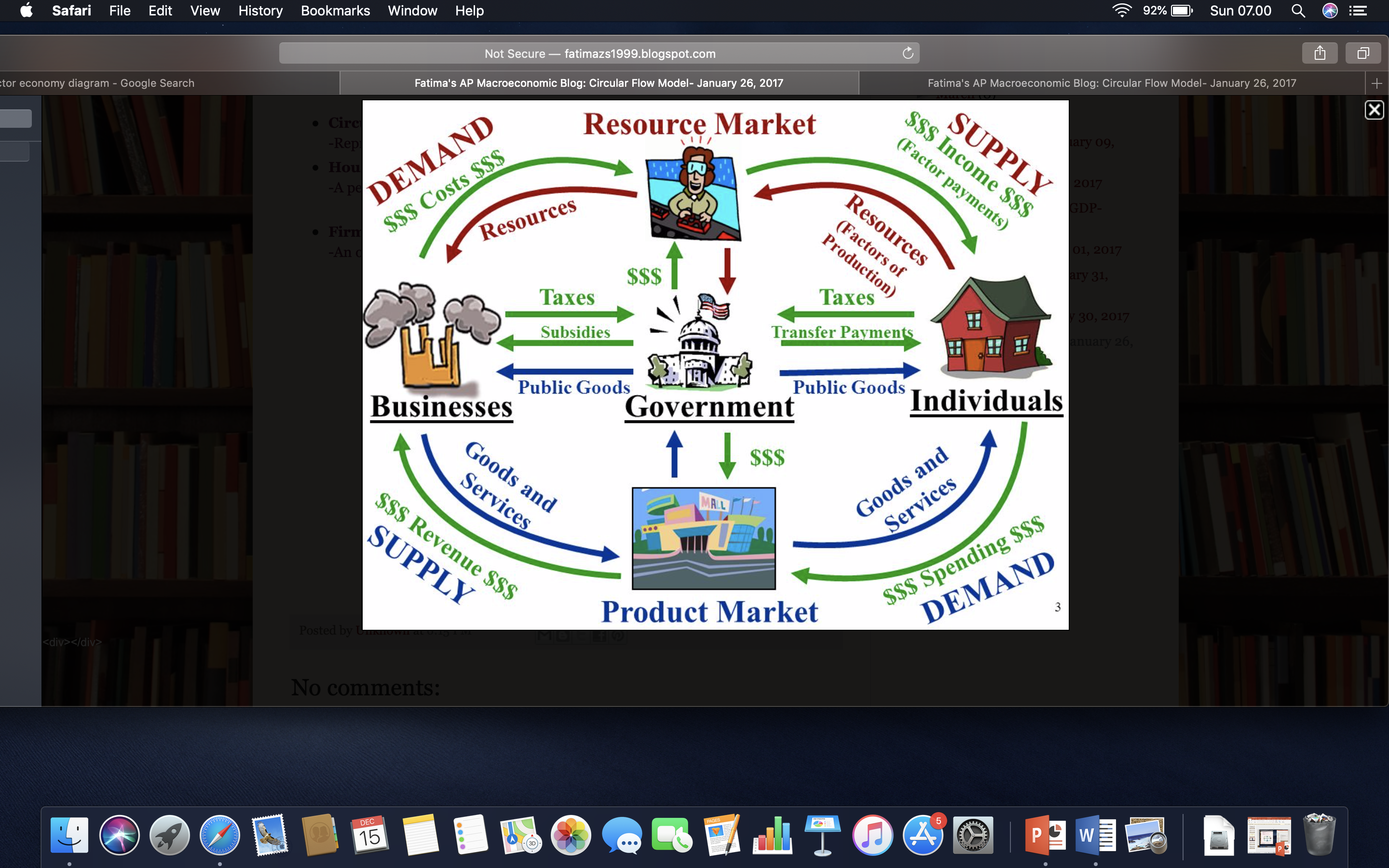 Pendapatan nasional ekonomi tiga sektor
GNP = C + I + G atau Y = C + I + G
Aliran pendapatan dan pengeluaran pemerintah
Pembayaran pajak oleh sektor rumah tangga dan perusahaan ke sector pemerintah, merupakan pendapatan pemerintah dan pengurangan pendapatan sector rumah tangga.
Pengeluaran sektor pemerintah ke sector perusahaan, merupakan pengeluran pemerintah atas baramg-barang dan jasa-jasa yang diproduksi oleh perusahaan.
Pengeluaran dari sektor pemerintah ke sektor rumah tangga merupakan aliran yang timbul akibat dari pembayaran pemerintah terhadap konsumsi faktor-faktor produksi yang dimiliki sektor rumah tangga.
Pengaruh pajak terhadap pengeluaran konsumsi dan tabungan
Yd = Y – Tx
Y = Personal income (pendapatan kotor rumah tangga) atau pendapatan nasional sector rumah tangga
Yd = Disposable income, yaitu pendapatan kotor sector rumah tangga atau pendapatan nasional di sector rumah tangga (Y) setelah dikurangi pajak (Tx)
Konsumsi: C = a + b Yd, atau C = a + b (Y– Tx)
Tabungan: S = -a + (1-b) Yd, atau S = -a + (1-b) (Y-Tx) = -a + (1-b) Y – (1-b) Tx
Latihan 1
Misal konsumsi minimum (a) = 30 miliar dan MPC = 0,75, Maka buatlah persamaan konsumsi sebelum pajak dan sesudah pajak
Jika pajak nilainya tetap yaitu 40 miliar dan personal income (Y) = 200 miliar, hitunglah jumlah yang bisa di tabung (saving)
Kecenderungan konsumsi dan menabung
Sebelum dikenakan pajak: MPC = △C / △Y dan MPS = △S / △Y
Setelah dikenakan pajak tetap; MPC = △C / △Yd dan MPS = △S / △Yd 
dimana △Yd = △Y - △Tx
Kecenderungan konsumsi setelah dikenakan pajak proporsional: MPC = △C / (1-t) △Yd 
Kecenderungan menabung setelah dikenakan pajak proporsional: MPS = △S / △Yd
Keseimbangan perekonomian tiga sector dengan pajak tetap
C = a + b Y – b Tx
YE = (a + I + G – b Tx) / (1️⃣-b)
Yimpas = (a – bTx) / (1️⃣-b)
Contoh: Misalkan MPC = 0,75, pengeluaran konsumsi minimum (a) = 400 miliar, total investasi = 500 miliar, pengeluaran pemerintah 300 miliar, pajak tetap 200 miliar. Hitunglah pendapatan nasional, konsumsi nasional dan tabungan nasional keseimbangan. Berapakah pendapatan pada titik impas?
Keseimbangan perekonomian tiga sector dengan pajak proporsional
Fungsi konsumsi C = a + b Yd
Pajak Tx = t Y
dimana
t = besarnya pajak dalam persentase
Y = pendapatan nasional
Yd = pendapatan disposable
Keseimbangan perekonomian tiga sector dengan pajak proporsional
Konsumsi nasional keseimbangan: Cs = a + b (1️⃣-t) Y atau C = a + (b – bt) Y
Tabungan nasional keseimbangan: S = - a + (1️⃣-b) Yd = -a + (1️⃣-b) Y - (1️⃣-b) t Y 
Keseimbangan perekonomian dengan pajak proporsional: YE = (a + I + G) / (1️⃣-b + b t) 
Misalkan MPC = 0,75, pengeluaran konsumsi minimum (a) = 400 miliar, total investasi 500 miliar, pengeluaran pemerintah 300 miliar, pajak proporsional 20% dari pendapatan.
Hitunglah pendapatan nasional, konsumsi nasional dan tabungan nasional keseimbangan.
Pengaruh transfer payment terhadap pengeluran konsumsi dan tabungan
Transfer payment (Tr) merupakan pembayaran pemerintah kepada masyarakat tanpa diikuti dengan imbalan balas jasa langsung.
Transfer payment dapat berupa bantuan social seperti: bantuan terhadap bencana alam, bantuan kepada fakir miskin, bantuan pada manula, pembayaran pensiunan PNS dan ABRI, subsidi pemerintah kepada perusahaan atau subsidi langsung pada masyarakat, pembayaran beasiswa dan lain-lain.
Dampaknya menambah pendapatan rumah tangga.
Pengaruh transfer payment terhadap pengeluran konsumsi dan tabungan
Yd = Y – Tx + Tr
C = a + b Yd = a + b (Y – Tx + Tr)
S = - a – (1️⃣ – b) (Y – Tx + Tr) 
Pendapatan nasional keseimbangan YE = ( a + I + G + b Tr) / (1️⃣ - b + b t)
Angka pengganda investasi
Angka pengganda investasi dalam sistem pajak tetap: Ki = 1️⃣ / (1️⃣ - b)
Angka pengganda investasi dalam sistem pajak proporsional Ki = 1️⃣ / (1️⃣ - b + b t)
Perubahan pendapatan nasional: △Y = Ki △I
Pendapatan nasional = pendapatan tahun sebelumnya + perubahan pendapatan nasional
Contoh: Misalkan MPC = 0,75, pengeluaran konsumsi minimum (a) = 400 miliar, total investasi 500 miliar, pengeluaran pemerintah 300 miliar, pajak tetap 200 miliar. Tentukan perubahan pendapatan nasional bila investasi bertambah menjadi 700 miliar
Angka pengganda pengeluaran pemeritah & konsumsi
Pengeluaran Pemerintah:
Angka pengganda investasi dalam sistem pajak tetap: KG = 1️⃣ / (1️⃣ - b)
Angka pengganda investasi dalam sistem pajak proporsional KG = 1️⃣ / (1️⃣ - b + b t)
Perubahan pendapatan nasional △Y = KG △G
Pengeluaran Konsumsi:
Angka pengganda investasi dalam sistem pajak tetap: KC = 1️⃣ / (1️⃣ - b)
Angka pengganda investasi dalam sistem pajak proporsional KC = 1️⃣ / (1️⃣ - b + b t)
Perubahan pendapatan nasional △Y = KC △C
Angka pengganda pajak & transfer payment
Multiplier Pajak:
Angka pengganda investasi dalam sistem pajak tetap: KTX = -b / (1️⃣ - b)
Angka pengganda investasi dalam sistem pajak proporsional KTX = 1️⃣ / (1️⃣ - b + b t)
Perubahan pendapatan nasional △Y = KTX △TX
Multiplier Transfer Payment:
Angka pengganda investasi dalam sistem pajak tetap: KTR = b / (1️⃣ - b)
Angka pengganda investasi dalam sistem pajak proporsional KTR = 1️⃣ / (1️⃣ - b - b t)
Perubahan pendapatan nasional △Y = KTR △TR
Pendapatan nasional
Pendapatan Nasional = pendapatan nasional tahun lalu + perubahan pendapatan nasional
Y = Y0 + △Y = Y0 + (Ki △I + Ki △I + KC △C + KTX △TX + KTR △TR )
Latihan soal
Misalkan  MPC = 0,75, pengeluaran konsumsi minimum (a)= 400 miliar. Tahun 1990, total investasi 500 miliar, pengeluaran pemerintah 300 miliar, transfer payment (TR) = 200 miliar direncanakan dengan dua alternative, yaitu dengan system pajak tetap sebesar 240 miliar atau pajak proporsional 20%.
Pada tahun 1991 dengan system pajak tetap terjadi pertambahan investasi sebanyak 200 miliar, pajak naik menjadi 400 miliar, transfer payment menjadi 300 miliar, pengeluaran pemerintah bertambah 150 miliar, dan pengeluaran konsumsi akan bertambah sebesar 180 miliar.
Pada tahun 1991 dengan system pajak proporsional terjadi pertambahan investasi sebanyak 200 miliar, transfer payment menjadi 300 miliar, pengeluaran pemerintah bertambah 150 miliar, dan pengeluaran konsumen akan bertambah sebesar 180 miliar.
Hitunglah jumlah pendapatan nasional keseimbangan (YE), konsumsi nasional keseimbangan (CE) dan tabungan nasional keseimbangan (SE) tahun 1990 dan 1991.